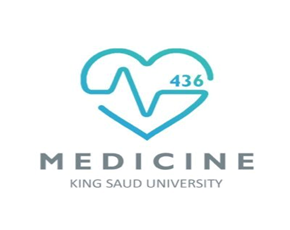 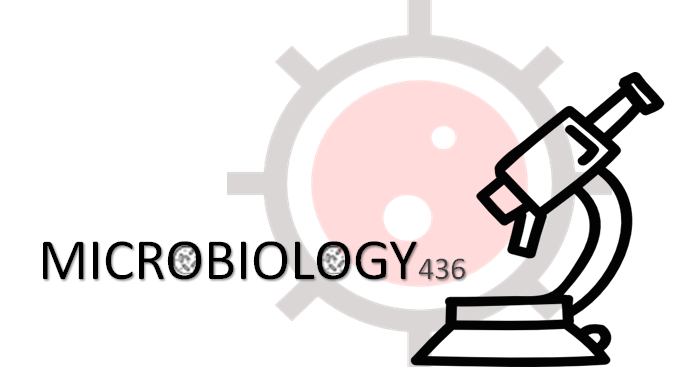 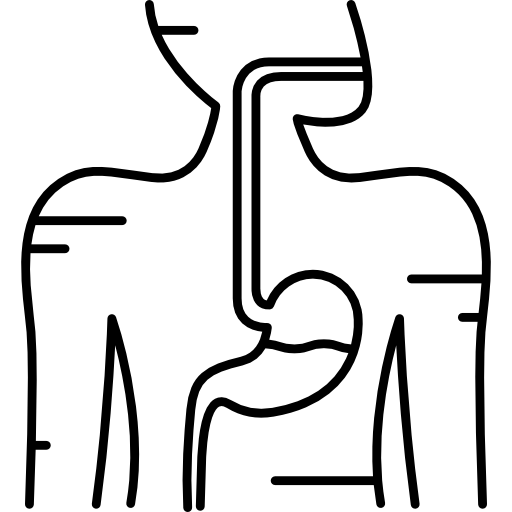 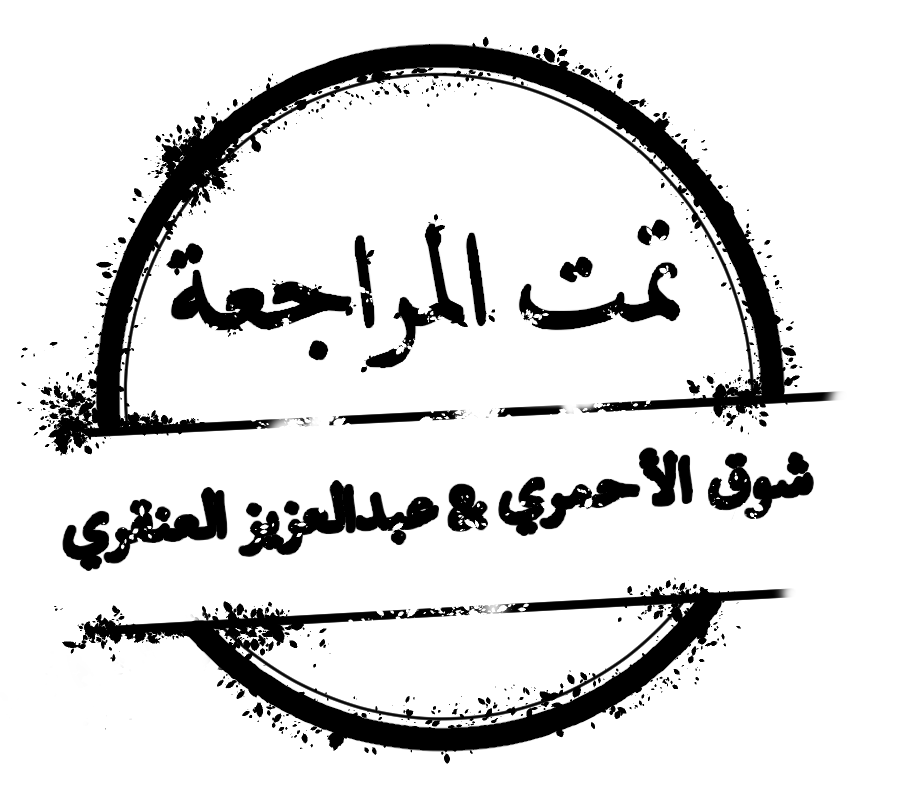 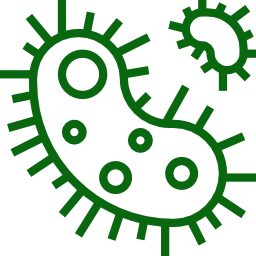 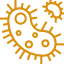 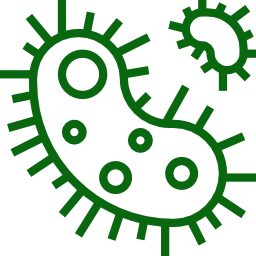 LECTURE: Helicobacter Pylori
Editing File
Important
Doctor’s notes 
Extra explanation
Only F or only M
"لا حول ولا قوة إلا بالله العلي العظيم" وتقال هذه الجملة إذا داهم الإنسان أمر عظيم لا يستطيعه ، أو يصعب عليه القيام به .
OBJECTIVES:
Explain the various gastric and duodenal diseases caused by H.pylori. 
Discuss the epidemiology and transmission of H.pylori.
Describe the pathophysiology of H.pylori inside the stomach and duodenum.
Define peptic ulcer disease and assess its distribution among patients. 
Indicate the signs and symptoms of associated disease. 
Discuss the impact of the discovery of H.pylori on the change of diagnosis and management of peptic ulcer. 
Describe laboratory characteristics of H. pylori, its identification and diagnosis. 
Discuss preventative methods used for H. pylori infection. 
Describe the management and treatment regiments used for eradication of H. pylori.
Peptic ulcer disease
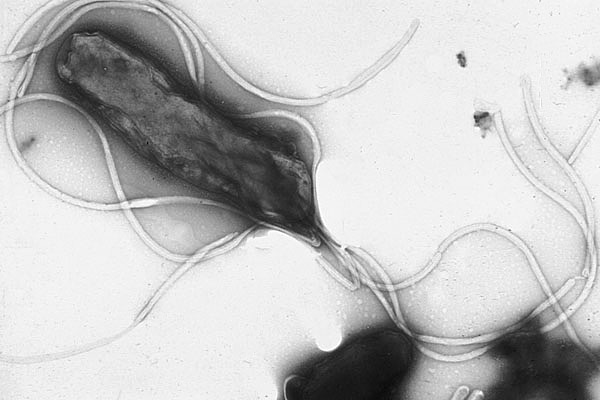 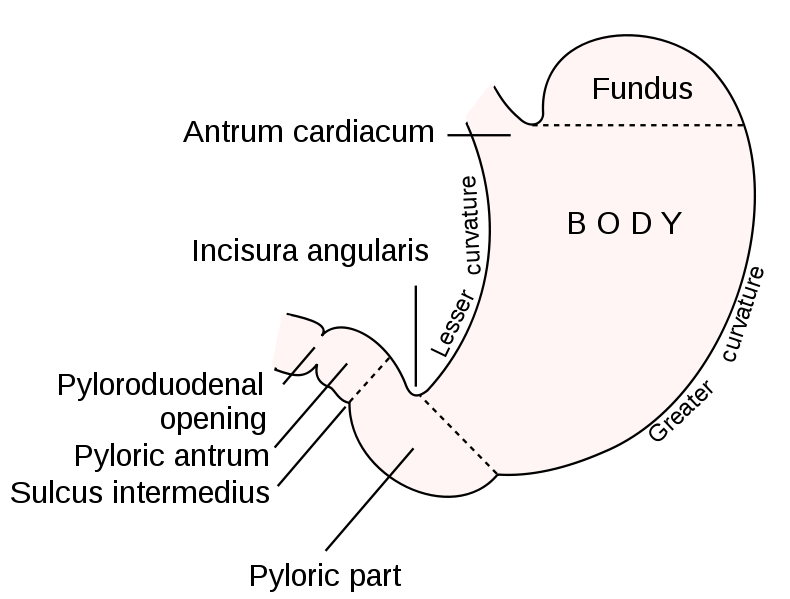 Only proven reservoir is the human stomach
There are some studies that suggest an animal source, however there is no evidence of animal to human transmission and H. pylori is found almost exclusively in the human stomach.
Pathogenesis: “IMPORTANT”
To colonize the stomach, H pylori must survive acidity. 
Using flagella, H pylori moves through stomach lumen and drill into the mucoid lining of stomach. 
Produces adhesions that binds to the epithelial cells. 
Produces large amounts of urease enzyme that break down urea into co2 +ammonia. 
This in-turn neutalizes gastric acid. 
Ammonia is toxic to epithelial cells along with proteases, vacA protein and phospholipases produced by H pylori and could damage epithelial cells. 
Colonization of stomach or duodenum results in chronic gastritis (inflammation of stomach lining). 
Inflammation stimulate more production of gastric acid ,This leads to gastric and duodenal ulcers, atrophy and later cancer. 
CagA protein was found to contribute to peptic ulcer. 
Free radical production in the gastric lining due to H pylori increases host cell mutation*. 
H pylori induces the production of TNF-α and Interleukin 6 that leads to host cells mutation. 
CagA: cytotoxin- associated gene A
CagA is thought to be directly injected into the gastric epithelium and interferes with cell cycle progression and oncogenic function
H. pylori that express functional VacA and CagA proteins possess greater pathogenic potential
*Which may lead to metaplasia and finally cancer
Old-management : “female only”
Until recently every surgeon faced with a perforated peptic ulcer had to open the abdomen, sewing up the hole, and avoiding inflammation with cleansing abdomen cavity.
Peptic ulcer was a dangerous disease associated with high morbidity and mortality.
Gastrectomy (where part of the stomach or all is resected), is no longer used for peptic ulcer management.
The outcome of infection by H. pylori reflects an interaction between:
Strain virulence 
Environmental factors 
Host genotype
Genome:
H pylori consist of large diversity of strains with around 1,550 genes. 
Study of H pylori is centered on trying to understand the pathogenesis of genome database. 
H pylori contain 40kb-long Cag pathogenicity island (PAI) with over 40 pathogenetic genes. 
Asymptomatic patients carry H.pylori strains lacking the Cag pathogenesity island (PAI).
PAI codes for cagA and it’s secretion system
*(Need small amount of oxygen to grow) , Blood based medium like brain heart infusion (BHI, Brucella medium)
Susceptibility Testing:
Not available in all centers. 
Require growth from culture, so biopsy needed. 
More recently molecular methods looking for mutations that code for resistance have been used.
Serology: Mainly IgG,  IgA and IgM less useful. Cannot distinguish active from past infection
Stool antigen: detects active infection, can be used to monitor treatment. Current PPI or antibiotic use decreases sensitivity
Breath test: detects active infection, can be used to monitor treatment. Limited availability
Antibiotic sensitivity: In labs 
In vitro1 H.pylori is sensitive to amoxicillin, tetracycline, metronidazole, macrolides (clarithromycin). 
in vivo2 their efficacy is often poor due to the low pH o f the stomach, their failure to penetrate the gastric mucus and the low concentration of antibiotic obtained in the mucosa of the stomach. 
Recently , Metronidazole in developing countries is becoming resistance (80-90%).
1-  outside the living body and in an artificial environment.
2- in the living body of a plant or animal.
Post treatment When:
4 weeks after the completion of antibiotic therapy
and after PPI therapy has been withheld for 1–2 weeks
SUMMARY:
QUIZ:
Q1.  H.Pylori culture in: A)Aerobic
 B)Anaerobic
 C)microaerophilic
 
Q2. H.Pylori produce urease enzyme that breaks down urea into:
 A)NH3 + CO2
 B)NH4 + CO2
 C))NH3 +O2
 
3. The first line therapy for a patient with PUD :
A)Omeprazole + Clarithromycin +TinidazoleB) PPI + clarithromycin + amoxicillinC) Omeprazole + Amoxycillin + metronidazole + (PPI)
Answers :1-C 2-A 3-B
THANK YOU FOR CHECKING OUR WORK, BEST OF LUCK!
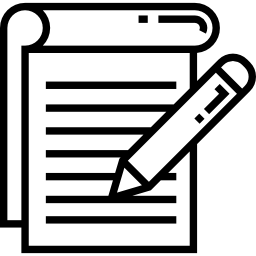 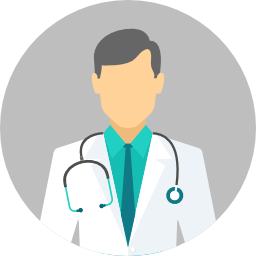 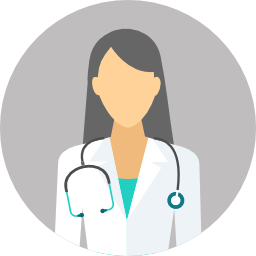 Hamad Alkhudhairy
Talal alhuqayl
Shrooq Alsomali
Shatha Alghaihb
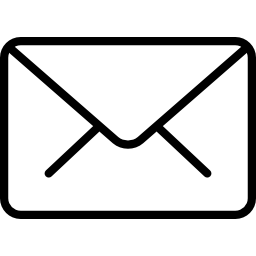 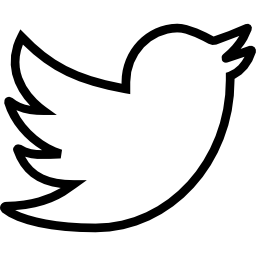 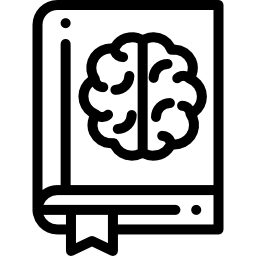 Doctors slides